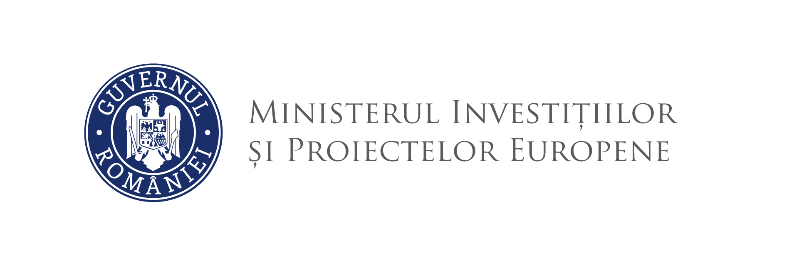 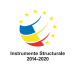 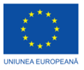 Implementarea Planului de Evaluare a Programului Operațional Capital Uman 2014-2020 - Evaluarea intervențiilor POCU în domeniul asistentei tehnice”
Anexa (DMI 7.2).1
Raport de Evaluare Restrospecție POSDRU
Rapoarte sondaje
Implementarea Planului de Evaluare a Programului Operațional Capital Uman 2014-2020 - Evaluarea intervențiilor POCU în domeniul asistentei tehnice
METODOLOGIA SONDAJELOR DE OPINIE
Implementarea Planului de Evaluare a Programului Operațional Capital Uman 2014-2020 - Evaluarea intervențiilor POCU în domeniul asistentei tehnice
METODOLOGIA SONDAJELOR DE OPINIE
SONDAJ LA NIVELUL POPULAȚIEI
Implementarea Planului de Evaluare a Programului Operațional Capital Uman 2014-2020 - Evaluarea intervențiilor POCU în domeniul asistentei tehnice
METODOLOGIA SONDAJELOR DE OPINIE
SONDAJ LA NIVELUL BENEFICIARILOR
Implementarea Planului de Evaluare a Programului Operațional Capital Uman 2014-2020 - Evaluarea intervențiilor POCU în domeniul asistentei tehnice
METODOLOGIA SONDAJELOR DE OPINIE
SONDAJ LA NIVELUL BENEFICIARILOR
Implementarea Planului de Evaluare a Programului Operațional Capital Uman 2014-2020 - Evaluarea intervențiilor POCU în domeniul asistentei tehnice
METODOLOGIA SONDAJELOR DE OPINIE
SONDAJ LA NIVELUL GRUPURILOR ȚINTĂ
Implementarea Planului de Evaluare a Programului Operațional Capital Uman 2014-2020 - Evaluarea intervențiilor POCU în domeniul asistentei tehnice
PRINCIPALELE REZULATE
Media 2010=25%
Sursa: sondaje de opinie la nivelul populației 2020
Implementarea Planului de Evaluare a Programului Operațional Capital Uman 2014-2020 - Evaluarea intervențiilor POCU în domeniul asistentei tehnice
PRINCIPALELE REZULATE
Sursa: Date MySMIS. Prelucrările autorilor
Sursa: sondaje de opinie la nivelul populației 2020
Implementarea Planului de Evaluare a Programului Operațional Capital Uman 2014-2020 - Evaluarea intervențiilor POCU în domeniul asistentei tehnice
PRINCIPALELE REZULATE
Sursa: sondaje de opinie la nivelul populației 2020
Implementarea Planului de Evaluare a Programului Operațional Capital Uman 2014-2020 - Evaluarea intervențiilor POCU în domeniul asistentei tehnice
PRINCIPALELE REZULATE
Sursa: sondaje de opinie la nivelul populației 2020
Implementarea Planului de Evaluare a Programului Operațional Capital Uman 2014-2020 - Evaluarea intervențiilor POCU în domeniul asistentei tehnice
PRINCIPALELE REZULATE
Sursa: sondaje de opinie la nivelul populației 2020
Flash Eurobarometre 298, 384, 423, 452, 480
Euro barometrele 73,79,83,91,93
Implementarea Planului de Evaluare a Programului Operațional Capital Uman 2014-2020 - Evaluarea intervențiilor POCU în domeniul asistentei tehnice					1
PRINCIPALELE REZULATE
Sursa: sondaje de opinie la nivelul populației 2020
Implementarea Planului de Evaluare a Programului Operațional Capital Uman 2014-2020 - Evaluarea intervențiilor POCU în domeniul asistentei tehnice
PRINCIPALELE REZULATE
Sursa: Flash Eurobarometre 298, 384, 423, 452, 480
Sursa: Euro barometrele 73,79,83,91,93
Implementarea Planului de Evaluare a Programului Operațional Capital Uman 2014-2020 - Evaluarea intervențiilor POCU în domeniul asistentei tehnice
PRINCIPALELE REZULATE
Sursa datelor: Euro-barometrele Comisiei Europene 2008-2019
sondaje de opinie la nivelul populației 2020
Implementarea Planului de Evaluare a Programului Operațional Capital Uman 2014-2020 - Evaluarea intervențiilor POCU în domeniul asistentei tehnice
PRINCIPALELE REZULATE
Media la nivelul beneficiarilor
Sursa datelor: sondaje de opinie la nivelul beneficiarilor POSDRU 2020
Implementarea Planului de Evaluare a Programului Operațional Capital Uman 2014-2020 - Evaluarea intervențiilor POCU în domeniul asistentei tehnice
PRINCIPALELE REZULATE
Notorietatea POSDRU la nivelul populației
Sursa datelor: sondaje de opinie la nivelul populației 2020
Implementarea Planului de Evaluare a Programului Operațional Capital Uman 2014-2020 - Evaluarea intervențiilor POCU în domeniul asistentei tehnice
PRINCIPALELE REZULATE
Aprecierea calității comunicării POSDRU la nivel regional
Media la nivelul beneficiarilor
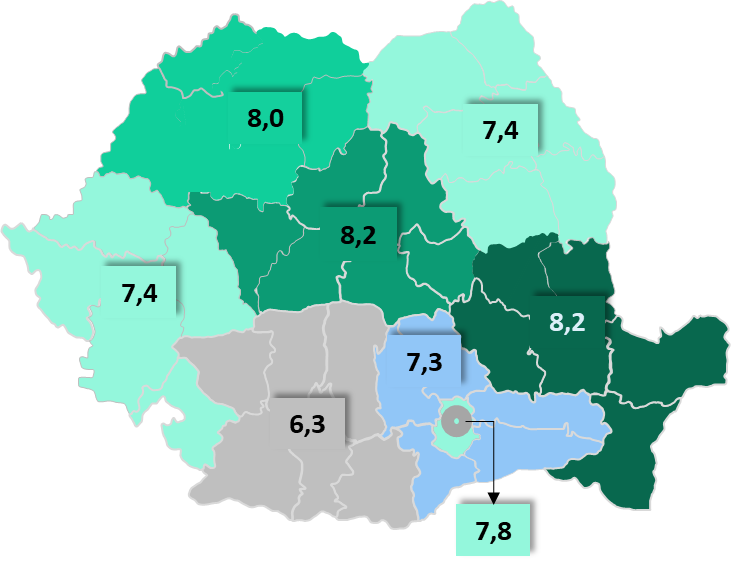 Media la nivelul beneficiarilor
Sursa datelor: sondaje de opinie la nivelul beneficiarilor POSDRU 2020
Implementarea Planului de Evaluare a Programului Operațional Capital Uman 2014-2020 - Evaluarea intervențiilor POCU în domeniul asistentei tehnice
PRINCIPALELE REZULATE
Media la nivelul beneficiarilor
Sursa datelor: sondaje de opinie la nivelul beneficiarilor POSDRU 2020
Implementarea Planului de Evaluare a Programului Operațional Capital Uman 2014-2020 - Evaluarea intervențiilor POCU în domeniul asistentei tehnice
PRINCIPALELE REZULATE
…potențialilor membri ai grupurilor țintă
Rata de propagare a informației POSDRU în rândul…
…potențialilor beneficiari
Sursa datelor: sondaje de opinie la nivelul beneficiarilor, potențialilor beneficiari, grupurilor țintă și potențialilor grup țintă 2020
Implementarea Planului de Evaluare a Programului Operațional Capital Uman 2014-2020 - Evaluarea intervențiilor POCU în domeniul asistentei tehnice
PRINCIPALELE REZULATE
Implementarea Planului de Evaluare a Programului Operațional Capital Uman 2014-2020 - Evaluarea intervențiilor POCU în domeniul asistentei tehnice